Во избежание ошибок при работе на сайте 
НЕ ИСПОЛЬЗУЙТЕ браузер от yandex.ru.
Рекомендуемые браузеры: Google Chrome, Microsoft Edge, Firefox
Как назначить занятие всему составу группы
1. Переходим в раздел «Группы».
2. Переходим во вкладку «Группы».
3. Выбираем «Курс».
4. Кликаем на плашку нужной «Группы», разворачивается список состава группы.
5. Кликаем на плашку нужного «Состава группы», разворачивается список Слушателей и заданий.
6. Нажимаем на кнопку «Назначить задание»
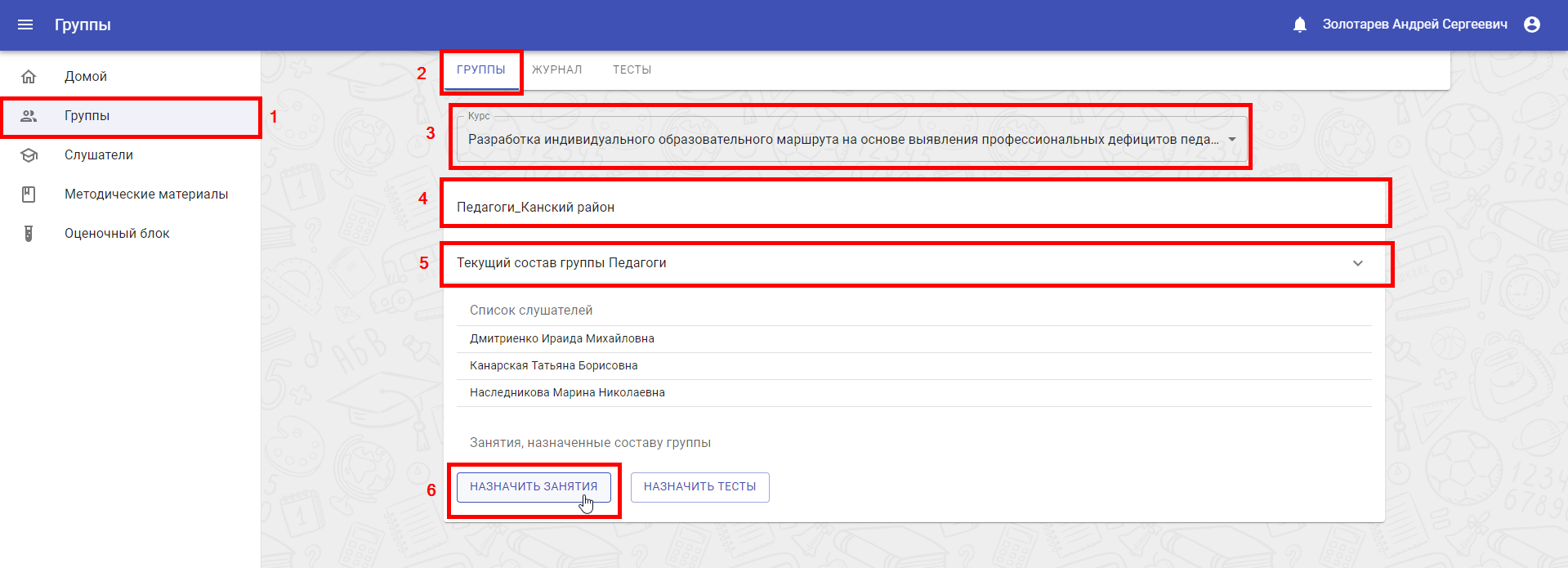 Указываем все параметры как на скриншоте и кликаем «назначить»
Как назначить занятие отдельному Слушателю

1. Переходим в раздел «Слушатели».
2. Выбираем «Слушателя».
3. Кликаем на плашку «Слушателя», разворачивается панель работы со «Слушателем».
4. Нажимаем на кнопку «Назначить задание»
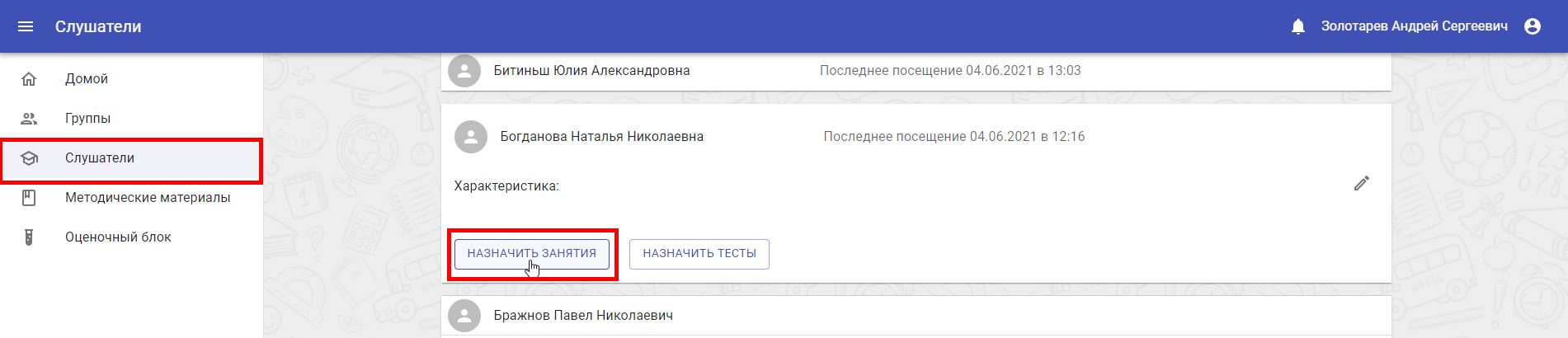 3
1
4
Указываем все параметры как на скриншоте и кликаем «назначить»
Как проверить и поставить оценку1. Переходим в раздел «Слушатели».2.  Выбираем «Слушателя».3.  Кликаем на плашку «Слушателя», разворачивается панель работы со «Слушателем».4.  Смотрим статус (синий человек-задание выполнено, четырехуголка - задание не выполнено).5.  Кликаем на задание чтобы посмотреть ответ (см. след. слайд).
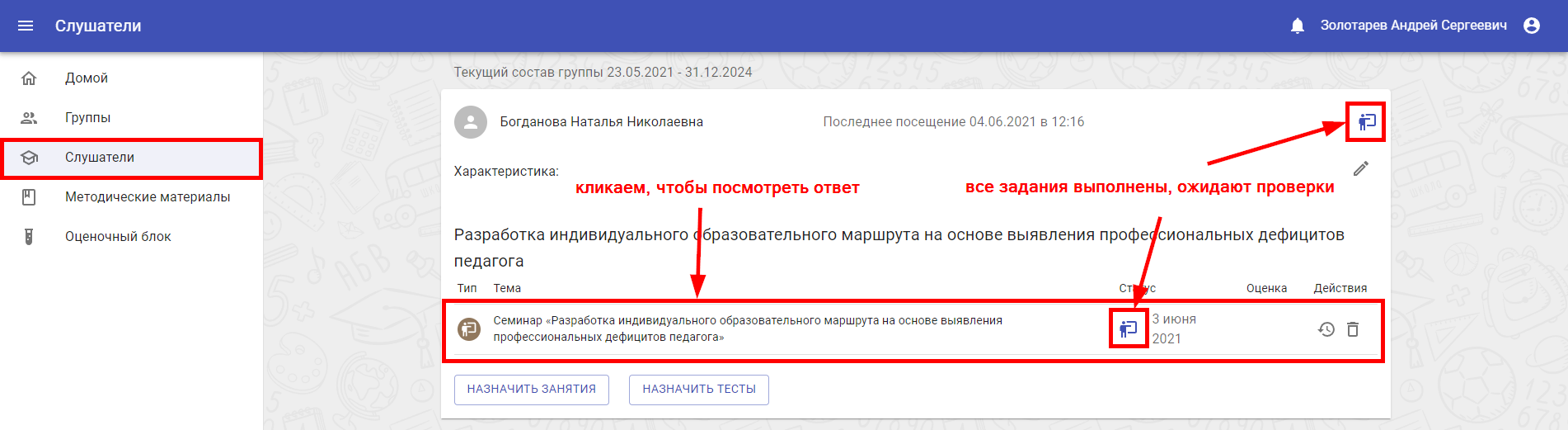 1. Откроется окно задания с прикреплённым ответом, кликнув по которому можно его скачать для проверки. 2. Будьте внимательны, если вы ставите отметку «НЕЗАЧЕТ» и пишите комментарий, то нужно подтвердить это действие, нажав на синюю галочку, иначе слушатель не увидит оценку и ваших комментариев. 3. Закрываем окно с заданием.4. Затем Вам необходимо ОТПРАВИТЬ ЗАНЯТИЕ НА ДОРАБОТКУ нажав на круглую стрелку с правой стороны плашки занятия.    ЭТОТ ПУНКТ ОБЯЗАТЕЛЕН В СЛУЧАЕ «НЕЗАЧЕТА»
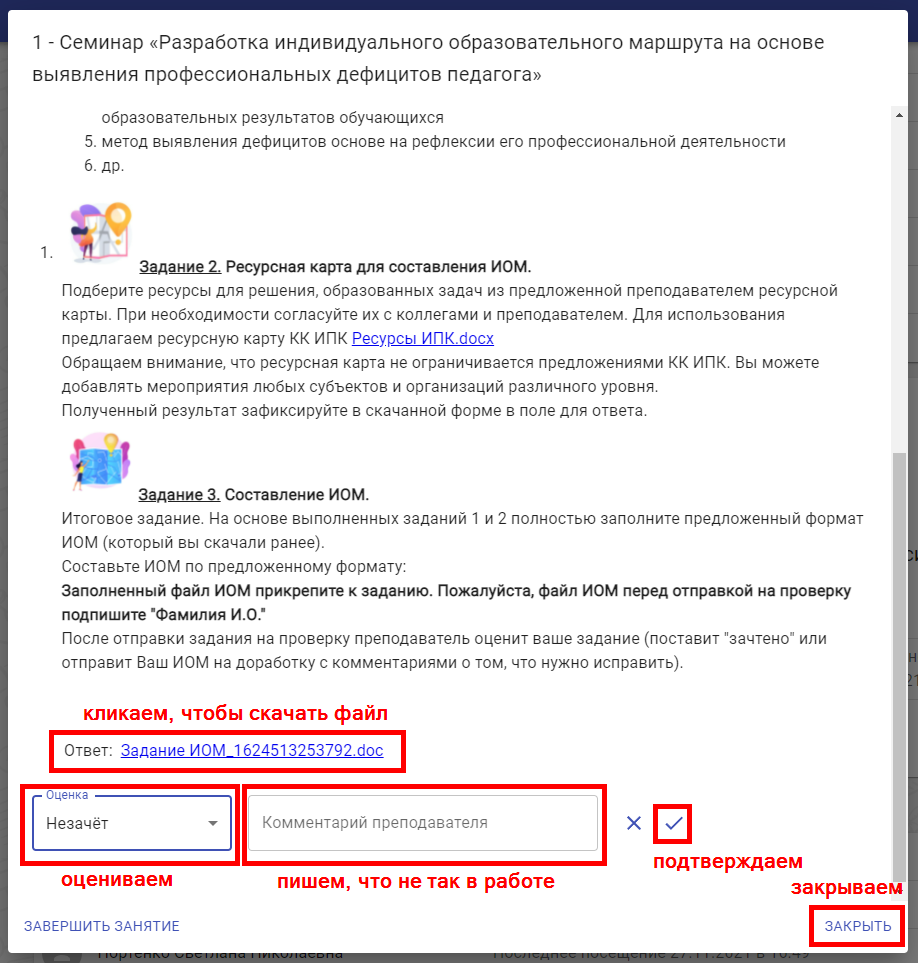 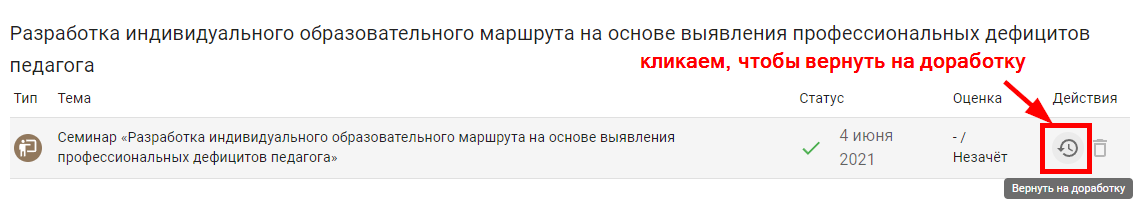 В случае правильно выполненной работы 1. Ставим «ЗАЧЕТ».2. Пишем комментарий (если хотите). 3 . Подтверждаем оценку и комментарий.4.  Нажимаем кнопку «ЗАВЕРШИТЬ ЗАНЯТИЕ»5.  Подтверждаем завершение занятия.ВАЖНО!После подтверждения завершения занятия окно с заданиями закроется само, занятие со всеми результатами будет перенесено в журнал.
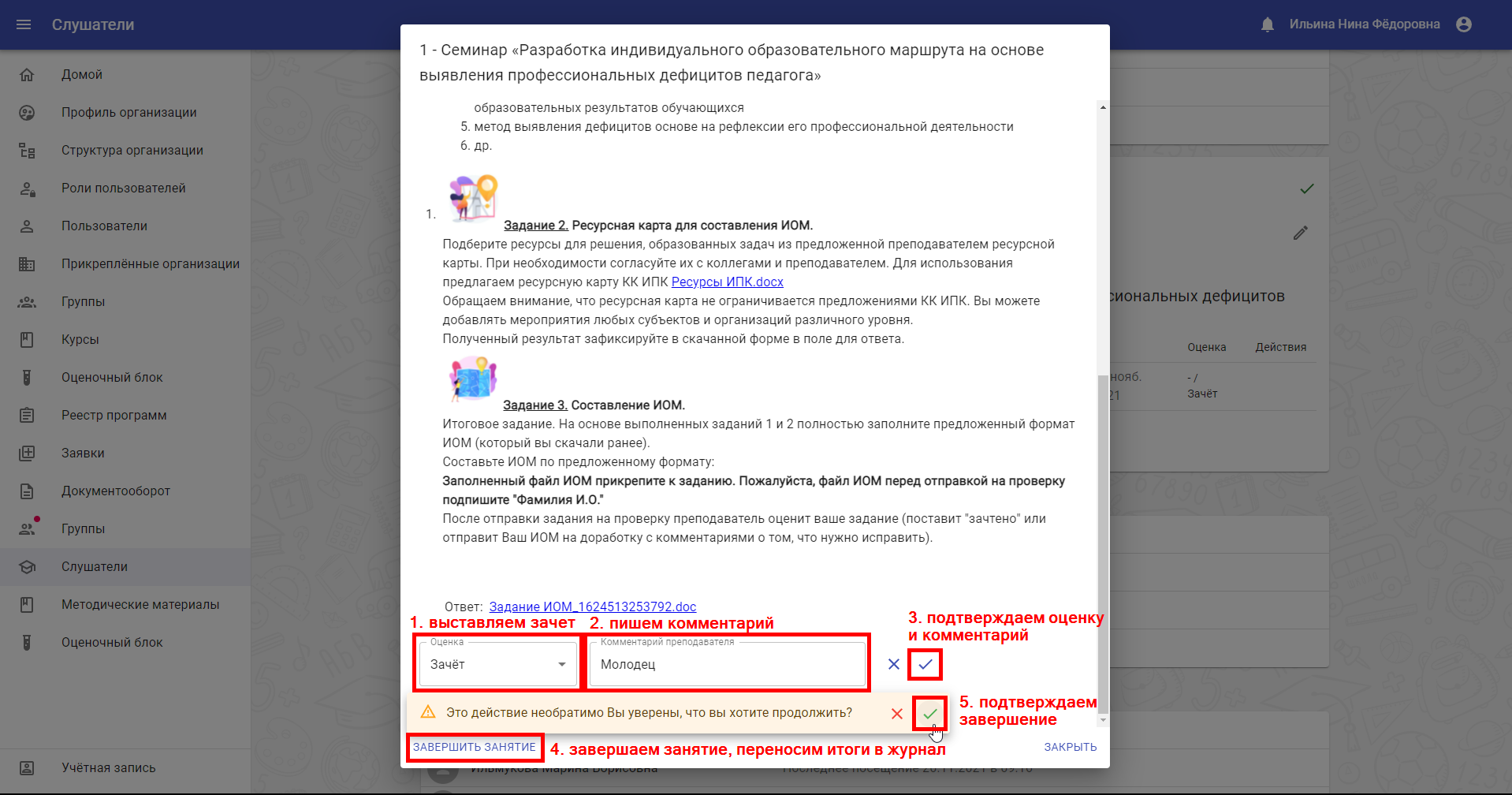